Antidiarrheal Agents
Dr.Romany H Thabet, PhD
Diarrhea
Abnormal frequent passage of loose stool (3 or more loose watery stools in 24 hours) 
or
Abnormal passage of stools with increased frequency, fluidity, and weight, or with increased stool water excretion
Diarrhea (cont'd)
Acute diarrhea
Sudden onset in a previously healthy person
less than 3 days (self limited, infection)
Self-limiting
Resolves without sequelae
Diarrhea (cont'd)
Chronic diarrhea
longer than 14 days 
Associated with recurring passage of diarrheal stools, fever, loss of appetite, nausea, vomiting, weight loss, and chronic weakness
Pathophysiology of Diarrhea
Decreased electrolyte and water absorption 
Increase secretion of intestinal mucosa
Irritation of mucosal lining ( by drugs or infection)
Stimulation of parasympathetic nervous system
Antibiotics that create an imbalance in normal intestinal flora
Goals of treatment of Diarrhea
Manage the diet 
Control the loss of fluids, electrolyte 
Identify and treat the cause
Provide symptomatic relief
Sometimes diarrhea is a defense mechanism  against pathogen
Treatment:
Diet management 
Treatment of fluid depletion, shock and acidosis 
Drug therapy
Diet management & Rehydration
Diet Management
Avoid dairy product
Stop solid hard food for 24 hours
Continue soft digestible food  
Rehydration  
Not to stop diarrhea
To restore  and maintain hydration
Maintain electrolyte and PH balance
Rehydration
Oral rehydration (ORS) 
Isotonic
 contain K+ , Na+ , Cl-, Citrate and glucose 
Use in mild cases of dehydration (loss 5% of BW)
Drink every  ½ -1 hour interval
5 ml/kg/hr in children
IV Rehydration
Volume = 10% of BW should be infused 
In sever dehydration, vomiting or very weak
Include : 1 L solution of  NaCl, KCl, NaHCo3 or 5% glucose
Rationale for antibiotic therapy
Limited rule in the treatment of diarrhea ????
Two types of diarrhea are caused by pathogens:
Watery diarrhea without mucous with no fever :rota virus 
ORS is the therapy not antimicrobial 
 Watery diarrhea with mucous or / and blood : shigela , C. difficile, E.Histolytica, E. Coli: 
This case need antimicrobial
Rationale for antibiotic therapy
Salmonella :
ciprofloxacin , azithromycin or I.V Ceftriaxone 
Cholera: Tetracycline and cotrimoxazole
Clostridium difficile: Metronidazole and vancomycin 
Ameabiasis : Metronidazole or Diloxinide furoate
Shigella enteritis: :
Bloody  and mucus stool
Treated with fluoroquinolone: ciprofloxacin or norfloxacin, Cotrimoxazole is alternative
 
Enteropathogenic Escherichia coli (EPEC): Cotrimoxazole or fluoroquinolone
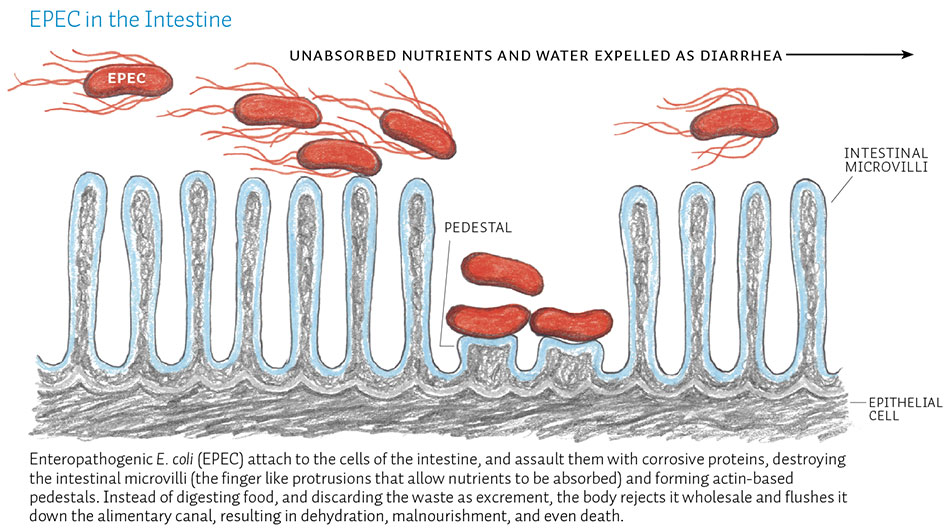 Antidiarrheals:Adsorbents
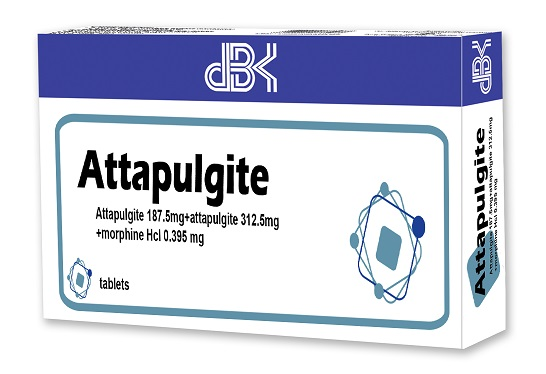 Coat the walls of the GI tract
Bind to the causative bacteria or toxin, which is then eliminated through the stool
less effective than antimotility agents and they can interfere with the absorption of other drugs
Examples: bismuth subsalicylate (Pepto-Bismol), kaolin-pectin, activated charcoal, attapulgite (Kaopectate)
Antidiarrheals: Antisecretory
Octreotide
It is a synthetic somatostatin analog
Highly effective in relieving diarrhea of Carcinoid syndrome
Given SC or in an IV infusion

Bismuth Subsalicylate 
used for traveler’s diarrhea
MOA: decreases chloride and fluid secretion in the bowel.
 Its action may be due to its salicylate component as well as its coating action
Suspension: 60 ml 6 hourly
Antidiarrheals:Anticholinergics
Decrease intestinal muscle tone and peristalsis of GI tract
Result: slowing the movement of fecal matter through the GI tract, facilitate water absorption 
Examples: belladonna alkaloids (Donnatal), atropine
Antidiarrheals:  Antimotility
Opiates
Decrease bowel motility and relieve rectal spasms
Decrease transit time through the bowel, allowing more time for water and electrolytes to be absorbed
Ex: paregoric (Anhydrous Morphine), opium tincture, codeine, loperamide ,Diphenoxylate + Atropine (Lomotil ) 5 mg first followed by 2.5 mg every 6 hours
Antidiarrheals:  Antimotility
The utility of antimotility drugs in diarrhea is limited to :
non-infective diarrhea 
Traveler diarrhea
Idiopathic diarrhea in AIDS
In chronic diarrhea of mild IBD at low doses
antimotility drugs is contraindicated in:
 Acute infective diarrhea ?? Because they delay clearance of the pathogen from intestine, if shigela, EC, EH present  the use of antimoitility increase risk of systemic invasion.
Sever IBD
Adverse effects of antimotility drugs
Most frequent adverse effect is constipation
dizziness, blurred vision, nausea, and rash
Abdominal cramps and distension 
Loperamide is contraindicated in children < 4 years 
Diphenoxylate is contraindicated in children < 6 years
Overdose toxicity:
Respiratory depression
paralytic ileus in children
[Speaker Notes: Teach patient to take medications 1 hour before or 2 hours after other medications.  Just to be safe don’t take with any other medicaitons.]
Antidiarrheals:Intestinal flora modifiers
Bacterial cultures of Lactobacillus organisms work by:
Supplying missing bacteria to the GI tract
Suppressing the growth of diarrhea-causing bacteria
Example: L. acidophilus (Lactinex)
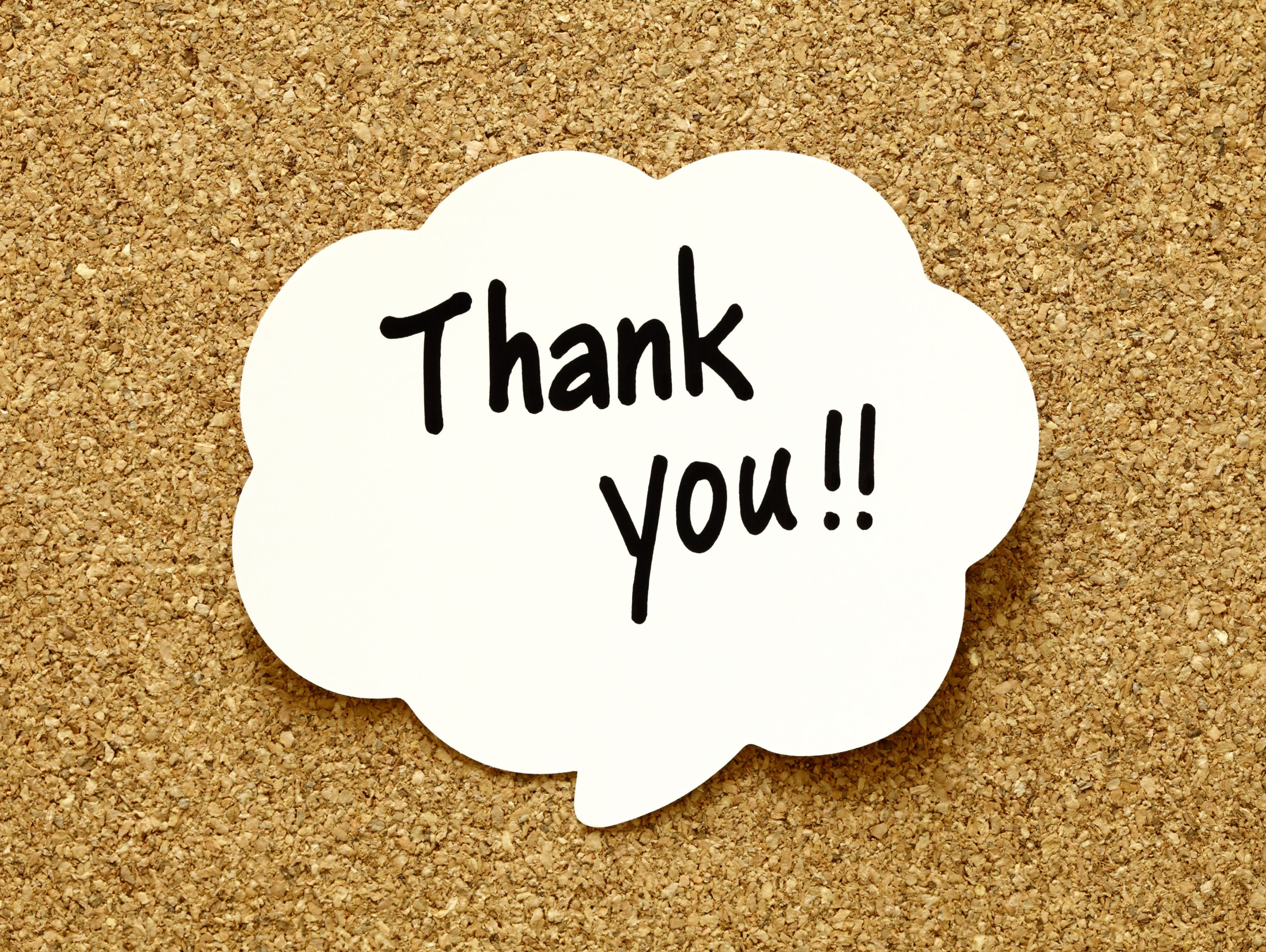